Shiloh High School Class of 2019Senior Letters
AGENDA
Graduation Requirements
Senior Letter
Testing Requirements
Counseling Office Staff
Beyonka Adams	9th Grade Academy
Dinaia Crumbley	IB & Registration
Dr. Aisha Stephen	Academy Specialist
Devin Jones		STEM Academy (10th – 12th)
Dr. Sineca Muhammad	BAM Academy (10th – 12th)
Dr. Daria Williamson	WHE Academy (10th – 12th)
Senior Sponsors
D. Goodwin
H. Walsh

Senior Remind text 81010 and then input the code @shsrs2019
Gwinnett County School System Graduation Requirements
Two years of the same foreign language are required for  admissions into University System of Georgia colleges and universities
Three years of JROTC can be used to fulfill P.E./Health requirement
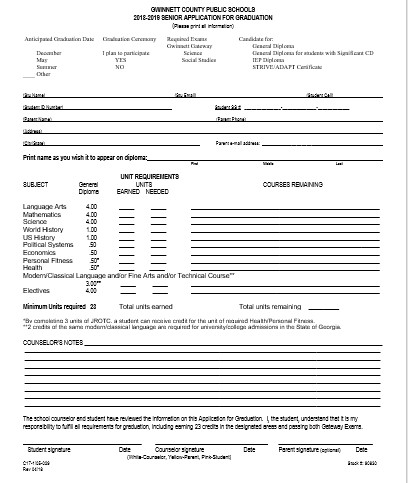 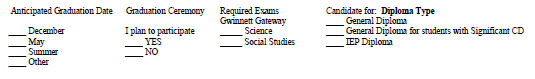 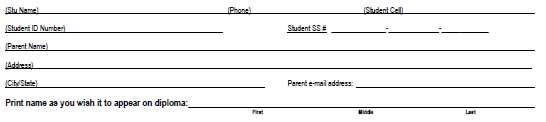 8
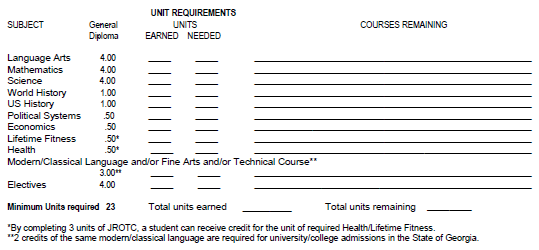 Do You Need to Make Up Classes?
Credit Recovery at Shiloh High School
$75 for 0.5 credit
Gwinnett Online Campus
$250 for 0.5 credit
Phoenix High School (Evening Classes)
$250 for  0.5 credit
Courses taken outside of GCPS
Must meet with counselor 
Must complete School Plus Form
Final exam/EOC
Testing Requirements
EOC/ GA Milestone Courses
	  Math		Algebra I or Geometry
	  Science		Biology
	  Social Studies	US History or Economics
	  Language Arts	9th Lit/Comp or American Lit
Gateway Exam
All student must pass the Social Studies and Science Gateway exam
Retest: Sept 18th and Sept 19th
AP TESTING
Students enrolled in AP Courses will take AP Exams in May 2019
Students who receive a 3 or higher on an AP Exam *may receive college credit for those courses


* Students must check with the University that they are interested in to find out whether they will accept high school AP Course credit.
Appointments
If you have questions for your student’s counselor please scan the QR code on the flyer to schedule an appointment
College Planning
Dr. Aisha Stephen
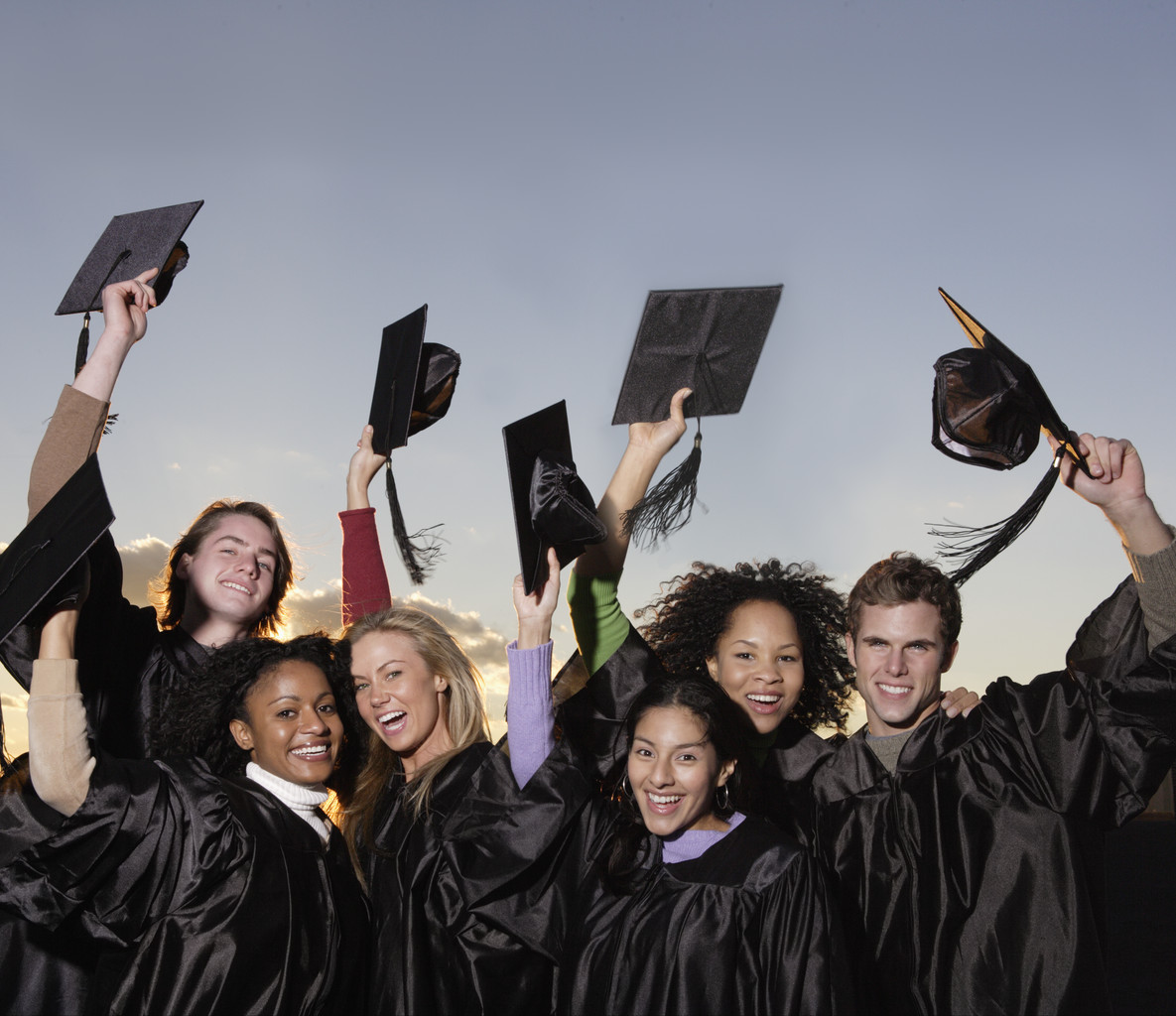